CS 440/ECE 448 Lecture 12:Probability
Slides by Svetlana Lazebnik, 9/2016
Modified by Mark Hasegawa-Johnson, 2/2019
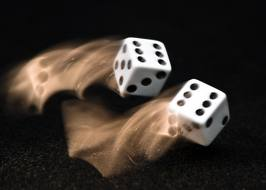 Outline
Motivation: Why use probability?
Review of Key Concepts
Outcomes, Events
Joint, Marginal, and Conditional
Independent vs. Conditionally Independent events
Classification Using Probabilities
Outline
Motivation: Why use probability?
Review of Key Concepts
Outcomes, Events
Joint, Marginal, and Conditional
Independence and Conditional Independence
Classification Using Probabilities
Motivation: Planning under uncertainty
Making decisions under uncertainty
Making decisions under uncertainty
Where do probabilities come from?
Frequentism
Probabilities are relative frequencies
For example, if we toss a coin many times, P(heads) is the proportion of the time the coin will come up heads
But what if we’re dealing with an event that has never happened before?
What is the probability that the Earth will warm by 0.15 degrees this year?
Subjectivism
Probabilities are degrees of belief 
But then, how do we assign belief values to statements?
In practice: models.  Represent an unknown event as a series of better-known events
A theoretical problem with Subjectivism: 
Why do “beliefs” need to follow the laws of probability?
The Rational Bettor Theorem
Why should a rational agent hold beliefs that are consistent with axioms of probability?
For example, P(A) + P(¬A) = 1

Suppose an agent believes that P(A)=0.7, and P(¬A)=0.7
Offer the following bet: if A occurs, agent wins $100.  If A doesn’t occur, agent loses $105.  Agent believes P(A)>100/(100+105), so agent accepts the bet. 
Offer another bet: if ¬A occurs, agent wins $100.  If ¬A doesn’t occur, agent loses $105.  Agent believes P(¬A)>100/(100+105), so agent accepts the bet.   Oops…

Theorem: An agent who holds beliefs inconsistent with axioms of probability can be convinced to accept a combination of bets that is guaranteed to lose them money
[Speaker Notes: If A occurs, the agent wins $6. If A does not occur, the agend loses $4. EU(bet) = 0.4 * 6 – 0.6 * 4 = 0]
Outline
Motivation: Why use probability?
Review of Key Concepts
Outcomes, Events
Joint, Marginal, and Conditional
Independence and Conditional Independence
Classification Using Probabilities
Events
Probabilistic statements are defined over events, or sets of world states
A = “It is raining”
B = “The weather is either cloudy or snowy”
C = “I roll two dice, and the result is 11”
D = “My car is going between 30 and 50 miles per hour”
An EVENT is a SET of OUTCOMES
B = { outcomes : cloudy OR snowy }
C = { outcome tuples (d1,d2) such that d1+d2 = 11 }
 Notation: P(A) is the probability of the set of world states (outcomes) in which proposition A holds
Kolmogorov’s axioms of probability
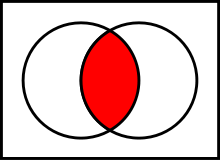 For any propositions (events) A, B
0 ≤ P(A) ≤ 1
P(True) = 1 and P(False) = 0
P(A  B) = P(A) + P(B) – P(A  B)
Subtraction accounts for double-counting
Based on these axioms, what is P(¬A)?

These axioms are sufficient to completely specify probability theory for discrete random variables
For continuous variables, need density functions
B
AB
A
Outcomes = Atomic events
OUTCOME or ATOMIC EVENT: is a complete specification of the state of the world, or a complete assignment of domain values to all random variables
Atomic events are mutually exclusive and exhaustive
E.g., if the world consists of only two Boolean variables Cavity and Toothache, then there are four outcomes:		Outcome #1: ¬Cavity  ¬Toothache		Outcome #2: ¬Cavity  Toothache		Outcome #3: Cavity   ¬Toothache		Outcome #4: Cavity  Toothache
Outline
Motivation: Why use probability?
Review of Key Concepts
Outcomes, Events
Joint, Marginal, and Conditional
Independence and Conditional Independence
Classification Using Probabilities
Joint probability distributions
A joint distribution is an assignment of probabilities to every possible atomic event
Why does it follow from the axioms of probability that the probabilities of all possible atomic events must sum to 1?
Joint probability distributions
Suppose we have a joint distribution of N random variables, each of which takes values from a domain of size D:
What is the size of the probability table?
Impossible to write out completely for all but the smallest distributions
Marginal distributions
The marginal distribution of event Xk is just its probability, P(Xk). 
If you’re given the joint distribution, P(X1, X2, …, XN) , from it, how can you calculate P(Xk)?
You calculate P(Xk) from P(X1, X2, …, XN) by marginalizing.
Marginal probability distributions
From the joint distribution p(X,Y) we can find the marginal distributions p(X) and p(Y)
Conditional distributions
The conditional probability of event Xk, given event Xj, is the probability that Xk has occurred if you already know that Xj has occurred.
The conditional distribution is written P(Xk| Xj). 
The probability that both Xj and Xk occurred was, originally, P(Xj, Xk).
But now you know that Xj has occurred.  So all of the other events are no longer possible.
Other events: probability used to be P(¬Xj), but now their probability is 0.
Events in which Xj occurred: probability used to be P(Xj), but now their probability is 1.
So we need to renormalize: the probability that both Xj and Xk occurred, GIVEN that Xj has occurred, is P(Xk| Xj)=P(Xj, Xk)/P(Xj).
Conditional Probability: renormalize (divide)
Probability of cavity given toothache: 	P(Cavity = true | Toothache = true)
For any two events A and B,
Now that we know B has occurred, the set of all possible events = the set of events in which B occurred. So we renormalize to make the area of this circle = 1.
P(A  B)
The set of all possible events used to be this rectangle, so the whole rectangle used to have probability=1.
P(A)
P(B)
Conditional probability
What is p(Cavity = true | Toothache = false)?
p(Cavity|¬Toothache) = 0.05/0.85 = 1/17
What is p(Cavity = false | Toothache = true)?
p(¬Cavity|Toothache) = 0.1/0.15 = 2/3
Conditional distributions
A conditional distribution is a distribution over the values of one variable given fixed values of other variables
Normalization trick
To get the whole conditional distribution p(X | Y = y) at once, select all entries in the joint distribution table matching Y = y and renormalize them to sum to one
Select
Renormalize
Normalization trick
To get the whole conditional distribution p(X | Y = y) at once, select all entries in the joint distribution table matching Y = y and renormalize them to sum to one
Why does it work?
P(x|y)=
by marginalization
Product rule
Definition of conditional probability: 

Sometimes we have the conditional probability and want to obtain the joint:


The chain rule:
Outline
Motivation: Why use probability?
Review of Key Concepts
Outcomes, Events, and Random Variables
Joint, Marginal, and Conditional
Independence and Conditional Independence
Classification Using Probabilities
Independence ≠ Mutually Exclusive
Two events A and B are independent if and only if p(A  B) = p(A, B) = p(A) p(B)
In other words, p(A | B) = p(A) and p(B | A) = p(B)
This is an important simplifying assumption for modeling, e.g., Toothache and Weather can be assumed to be independent?
Are two mutually exclusive events independent?
No!  Quite the opposite!  If you know A happened, then you know that B _didn’t_ happen!! p(A  B) = p(A) + p(B)
Independence ≠ Conditional Independence
Cavity: Boolean variable indicating whether the patient has a cavity
Toothache: Boolean variable indicating whether the patient has a toothache
Catch: whether the dentist’s probe catches in the cavity
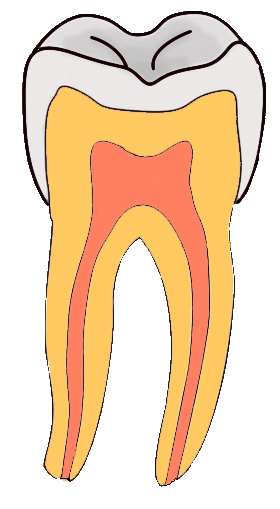 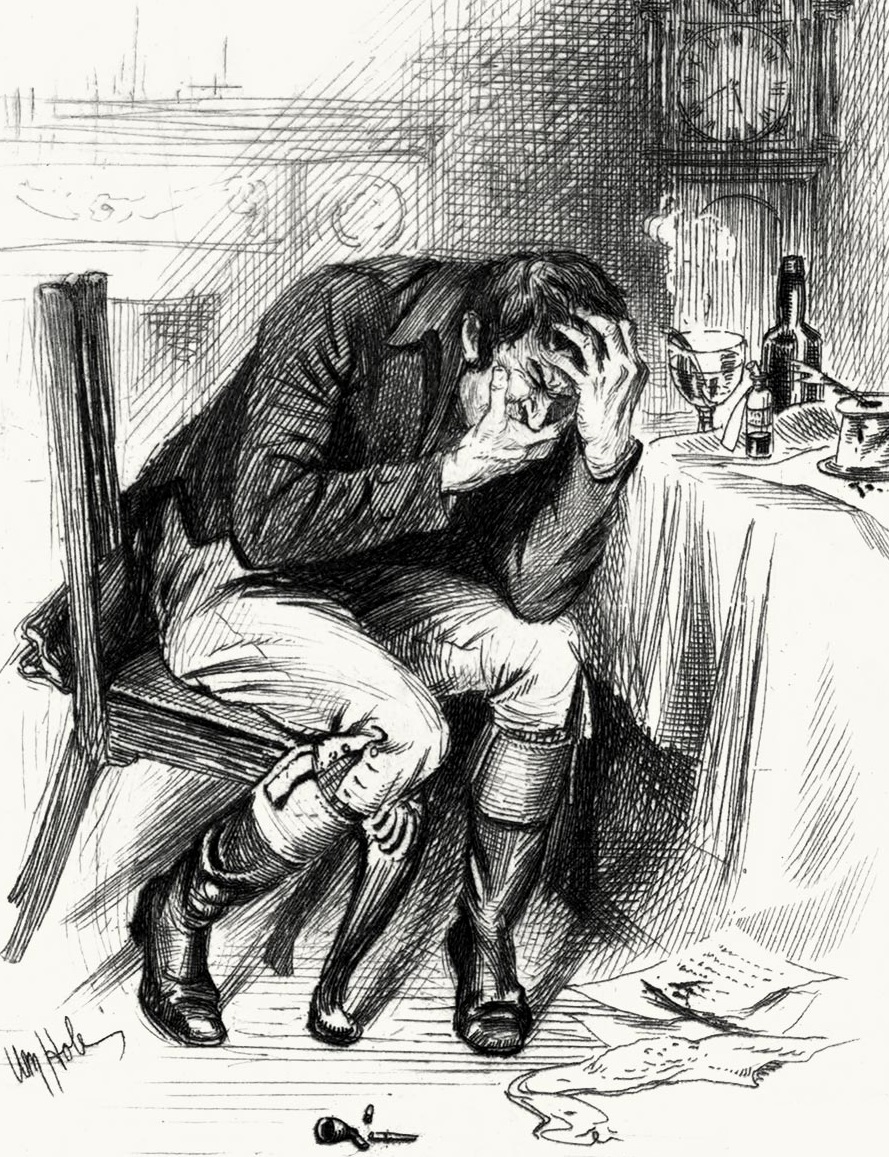 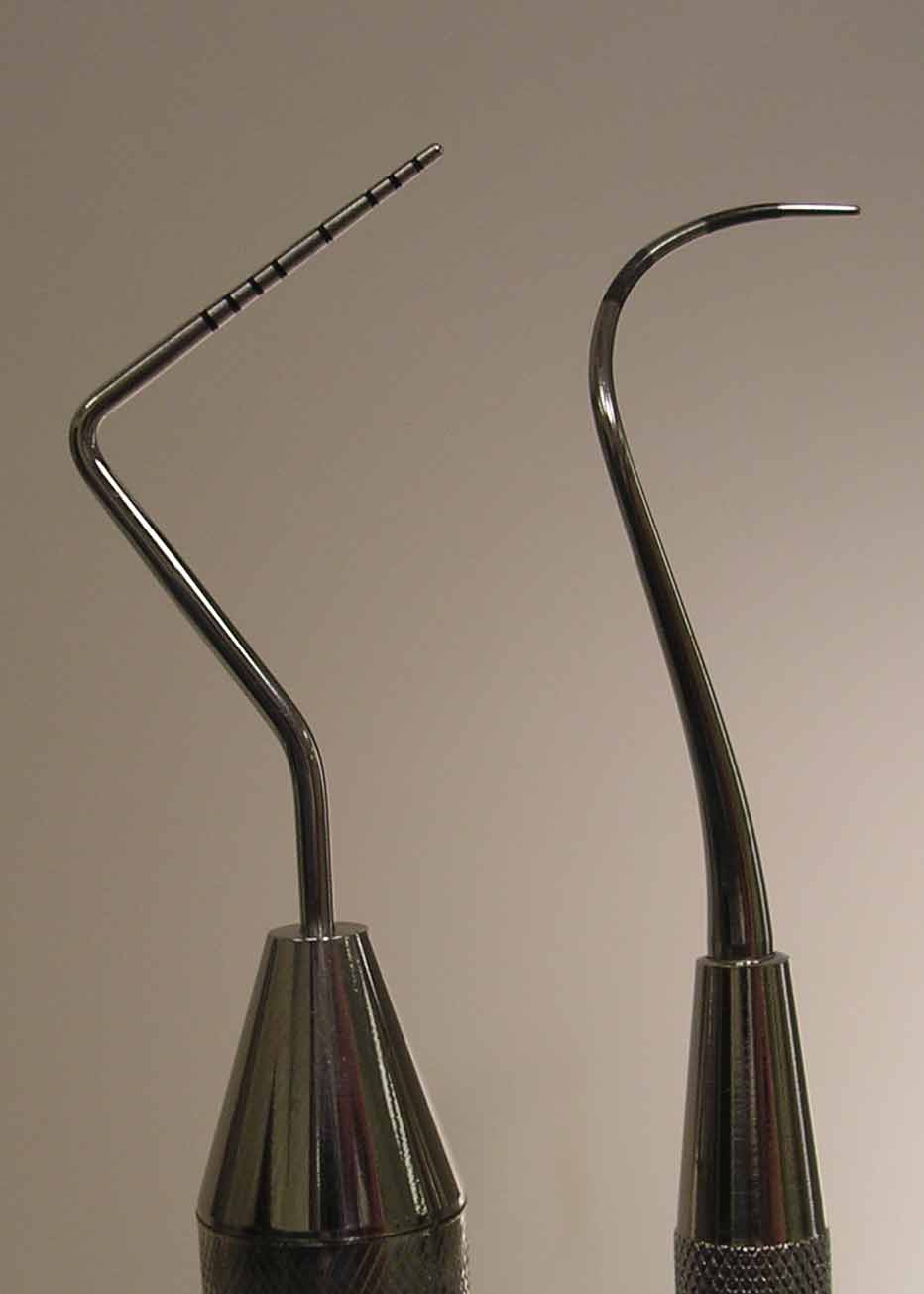 By Aduran, CC-SA 3.0
By William Brassey Hole(Died:1917)
By Dozenist, CC-SA 3.0
These Events are not Independent
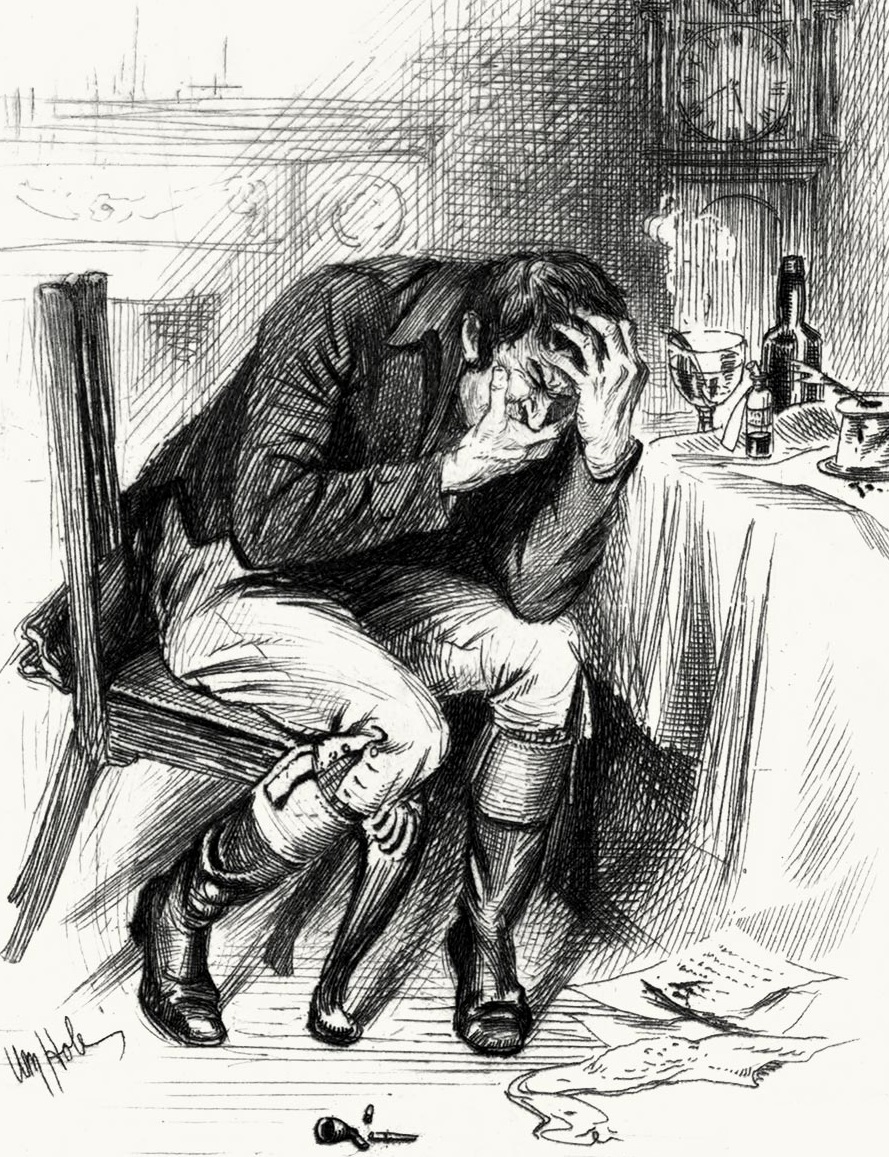 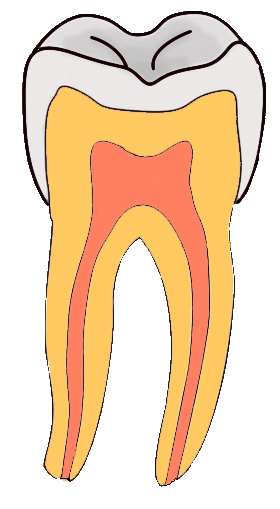 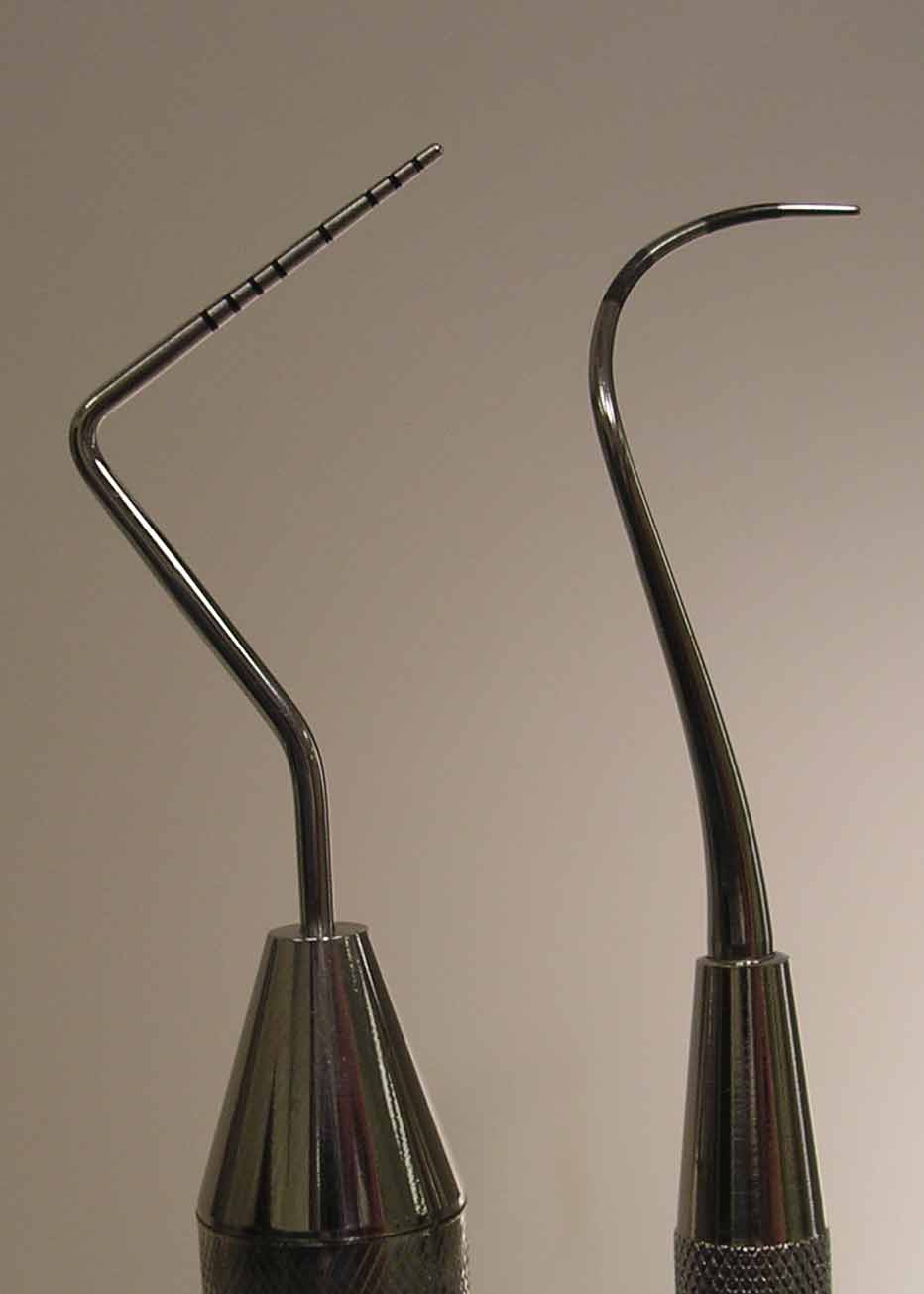 …but they are Conditionally Independent
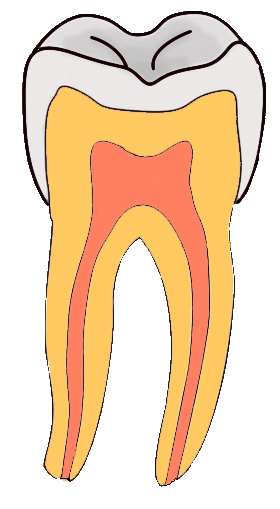 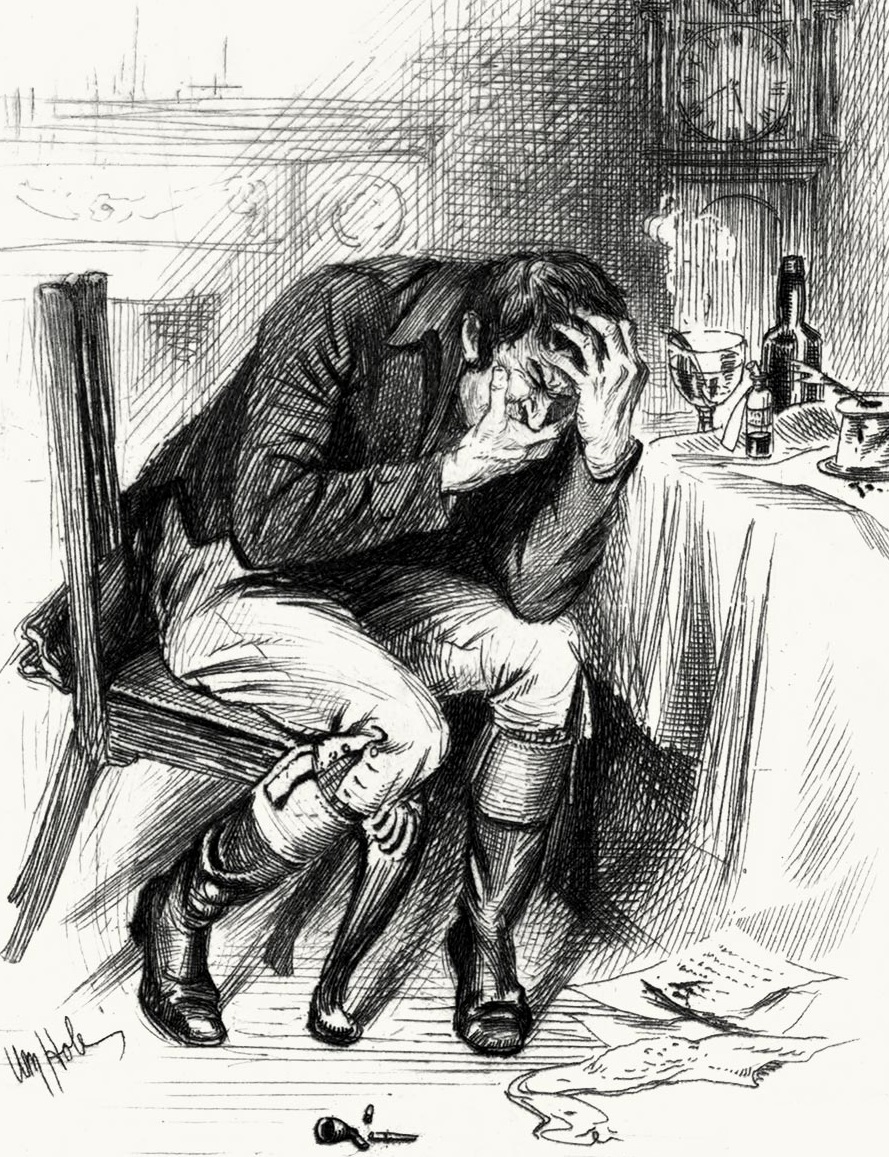 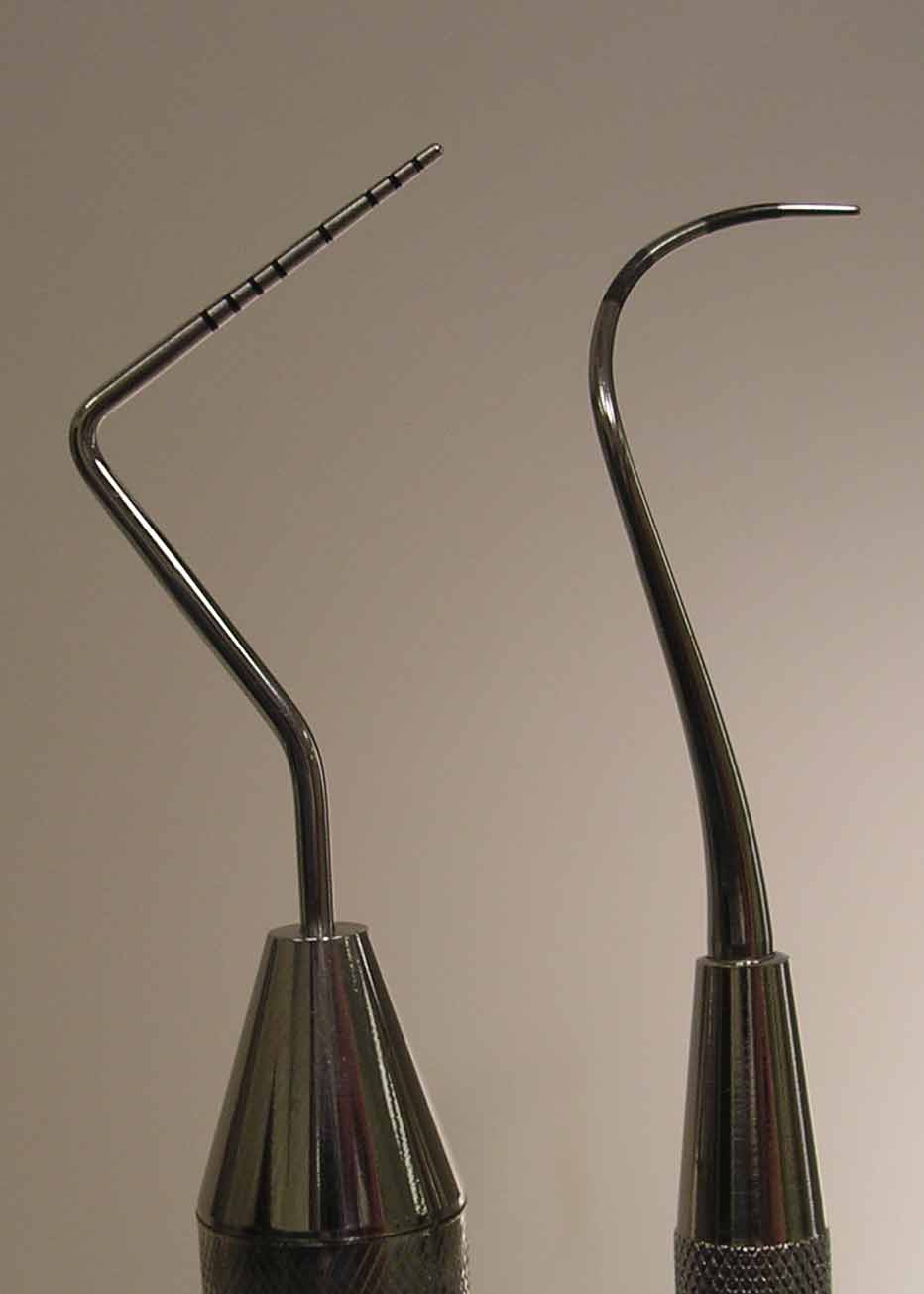 Dependent
Dependent
Conditionally Dependent given knowledge of Cavity
…but they are Conditionally Independent
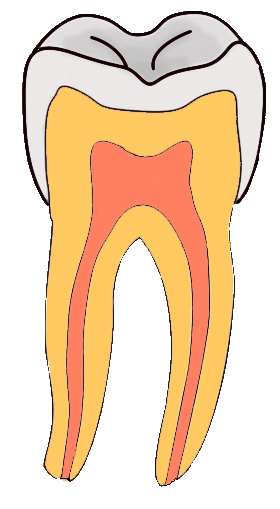 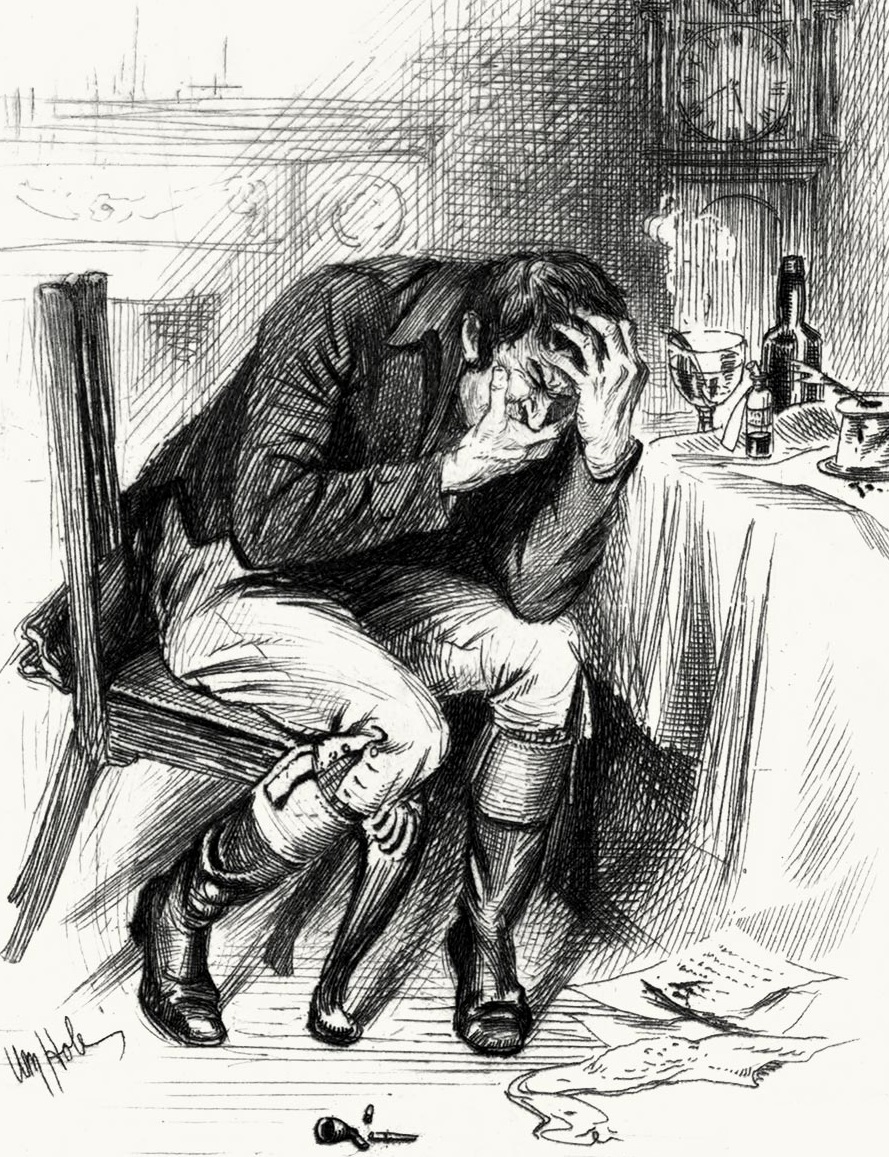 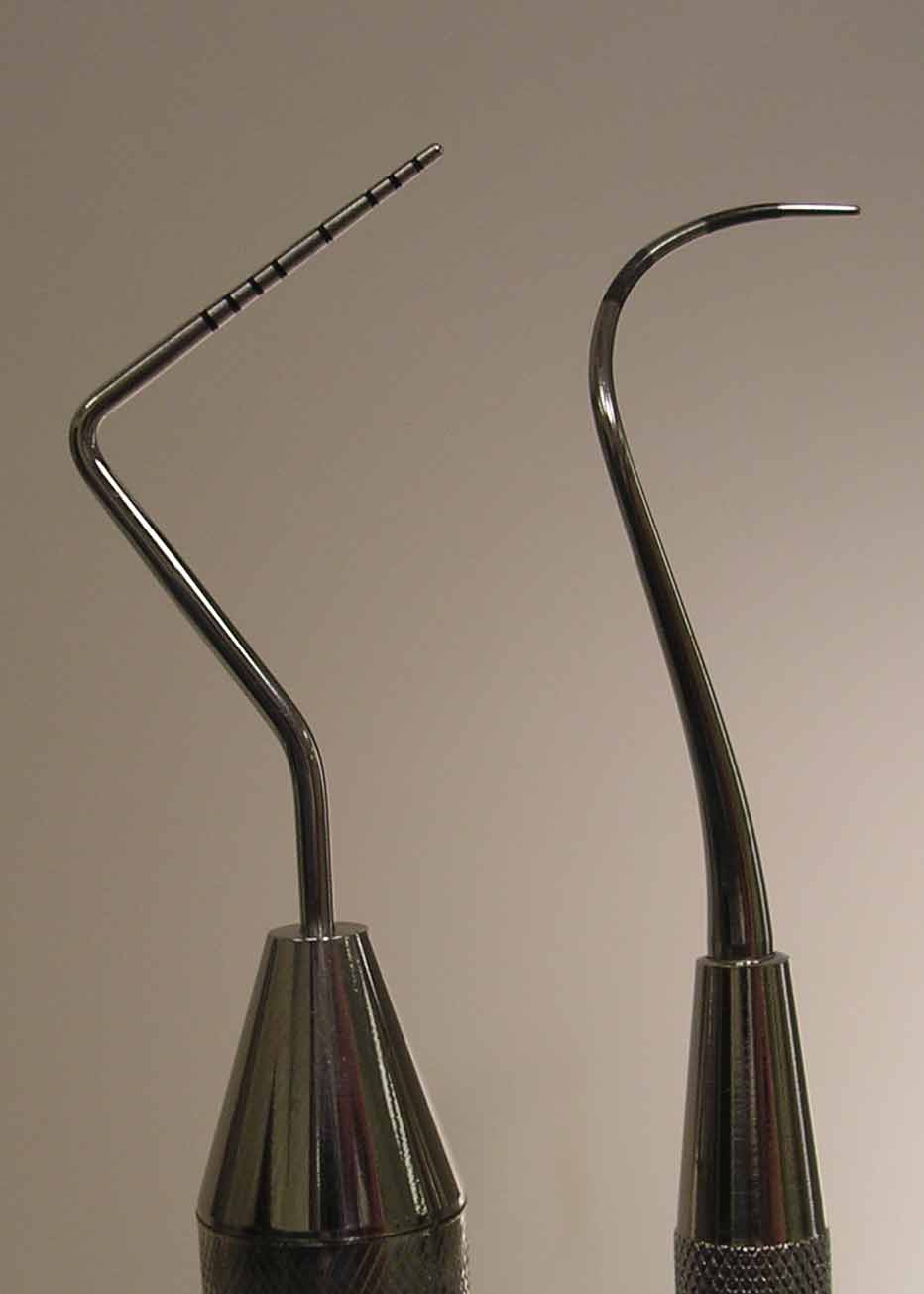 Dependent
Dependent
Conditionally Dependent given knowledge of Cavity
Outline
Motivation: Why use probability?
Review of Key Concepts
Outcomes, Events
Joint, Marginal, and Conditional
Independent vs. Conditionally Independent events
Classification Using Probabilities
Classification using probabilities
Bayesian Decisions
Outline
Motivation: Why use probability?
Review of Key Concepts
Outcomes, Events
Joint, Marginal, and Conditional
Independent vs. Conditionally Independent events
Classification Using Probabilities